Turas na Croise
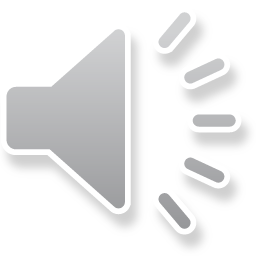 An Chéad Staisiún
Bhí Iosa daortha chun báis.
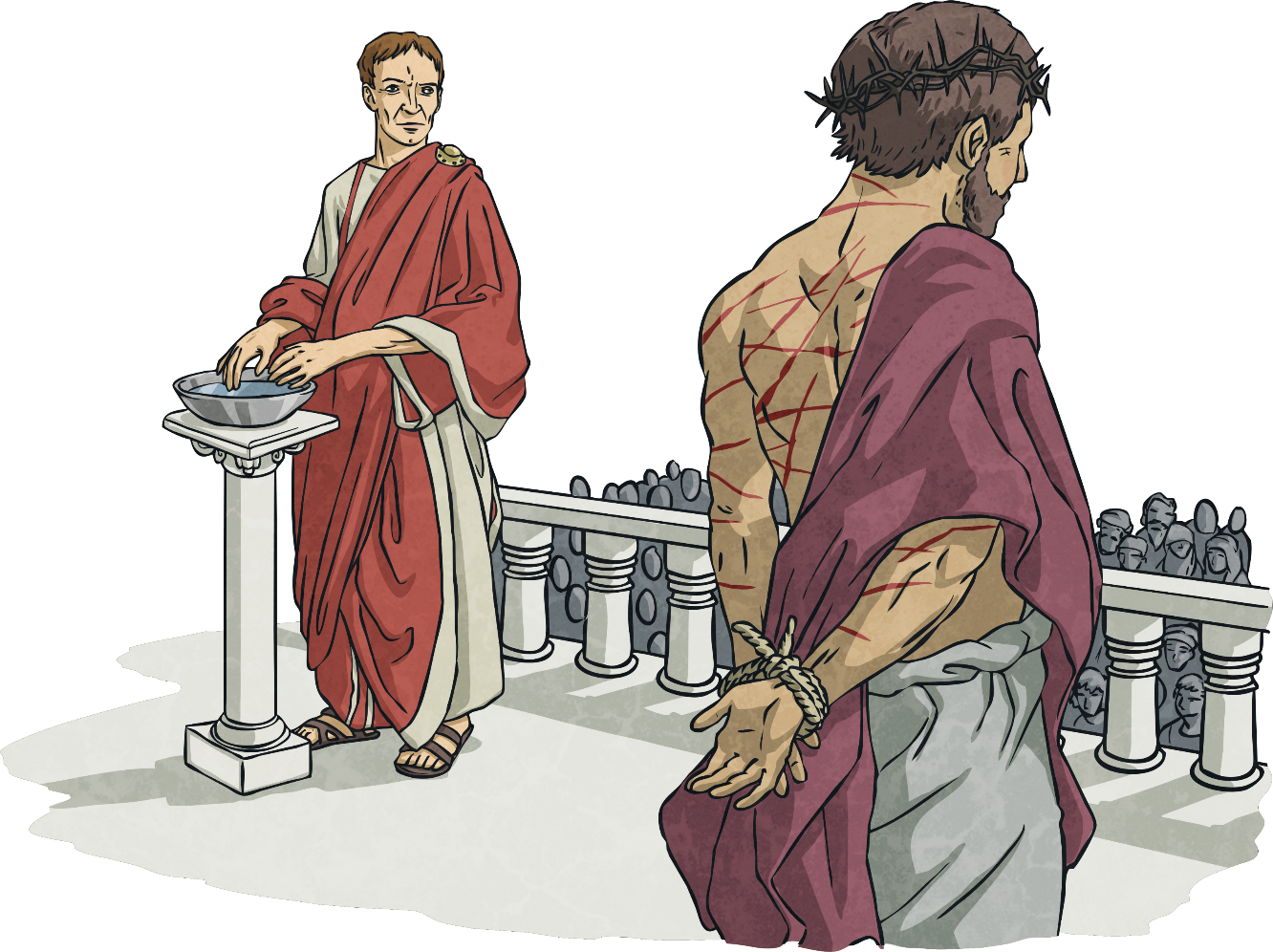 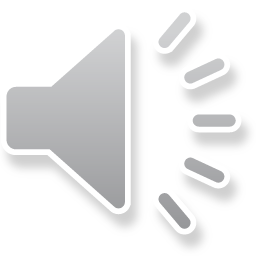 An Dara Staisiún
B’éigean d’Íosa an chros a iompar.
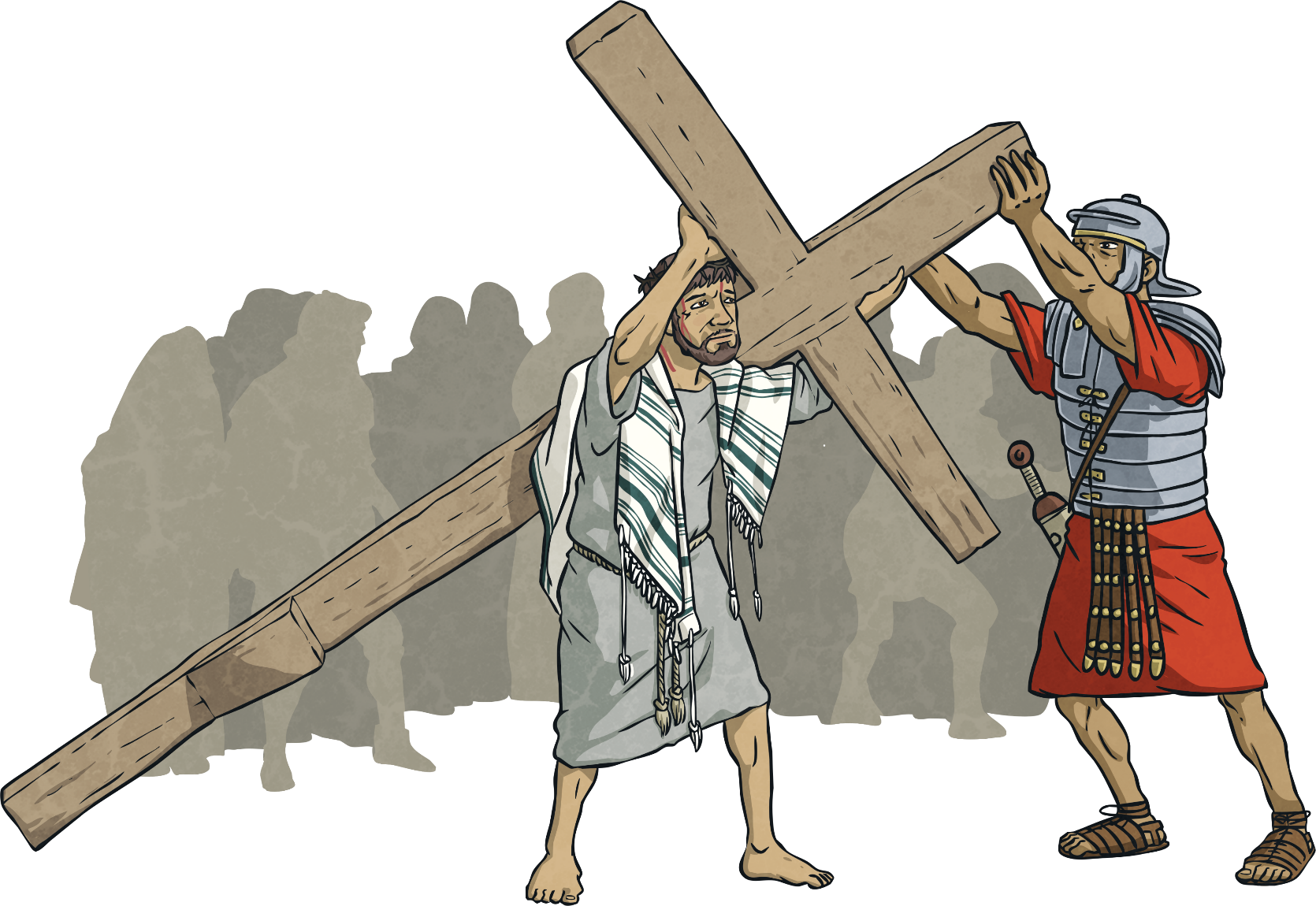 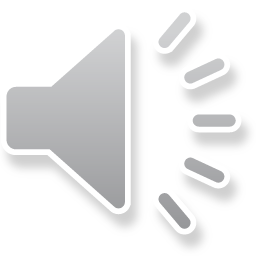 An 3ú Staisiún
Titeann Iosa den chéad uair
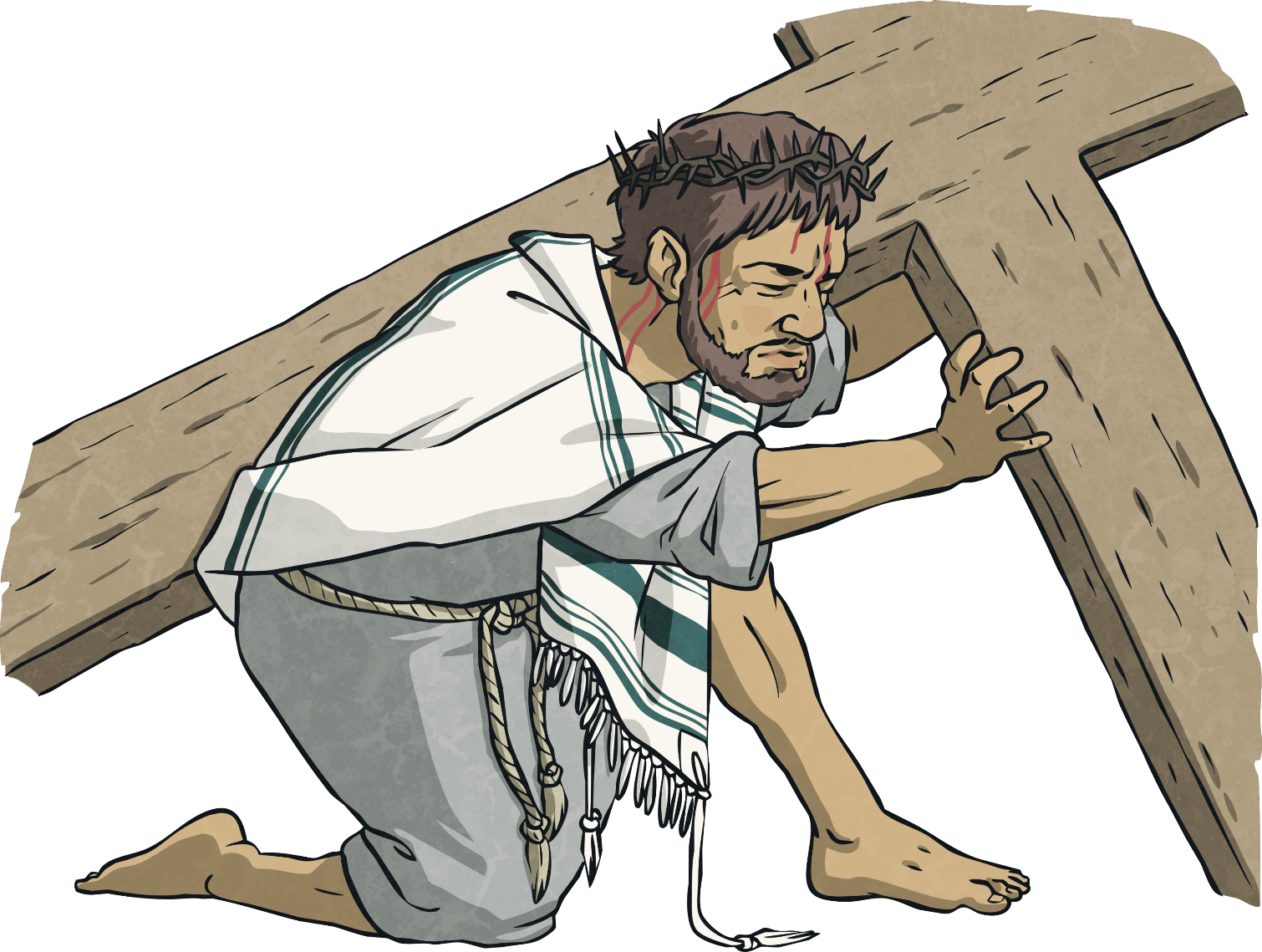 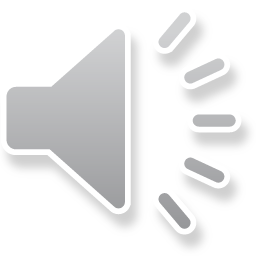 An 4ú Staisiún: Buaileann Íosa lena mháthair.
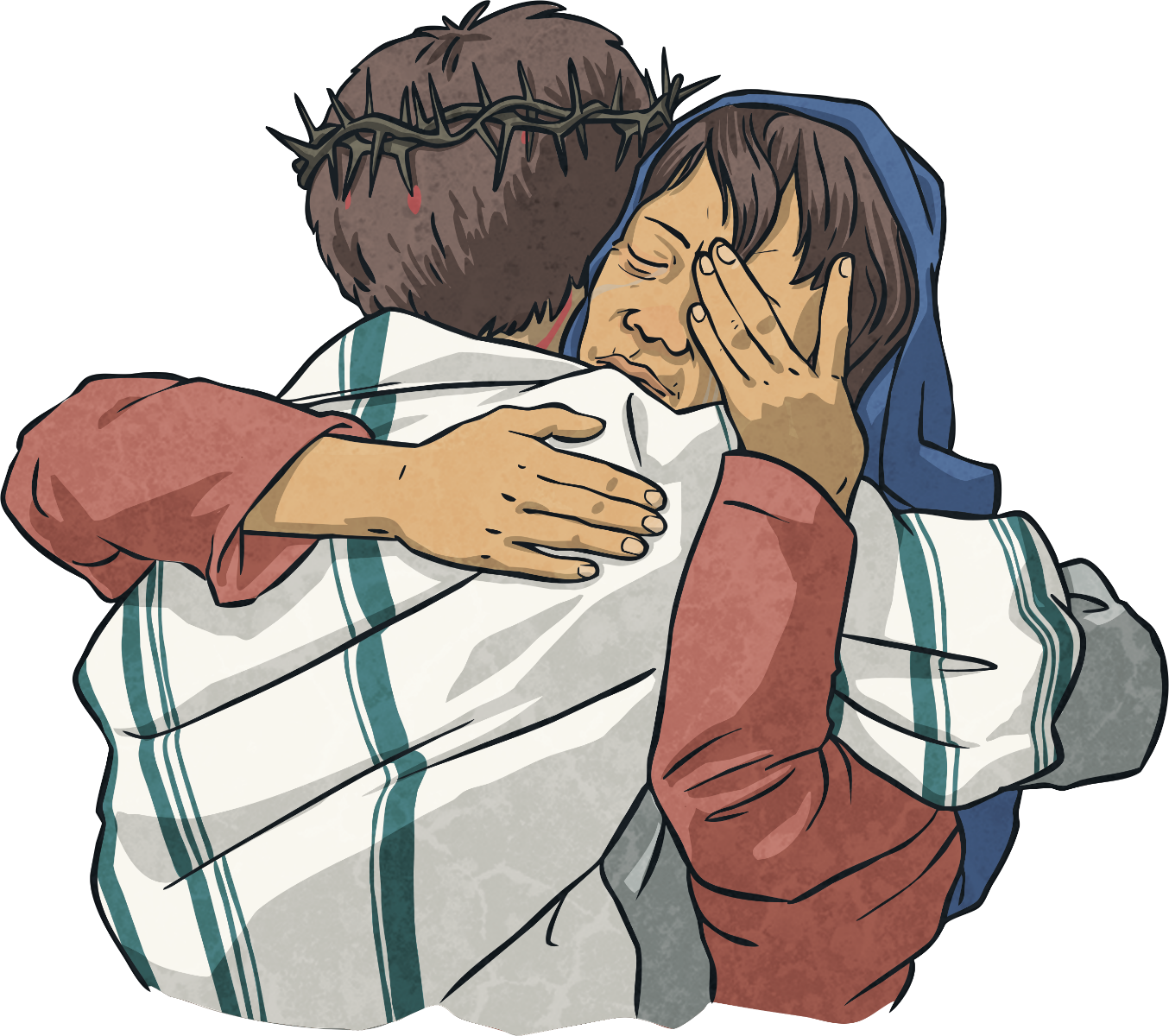 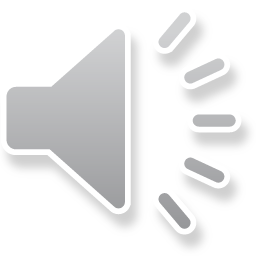 An 5ú Staisiún: Chuidigh Síomon Cireanach le hÍosa an chros a iompar.
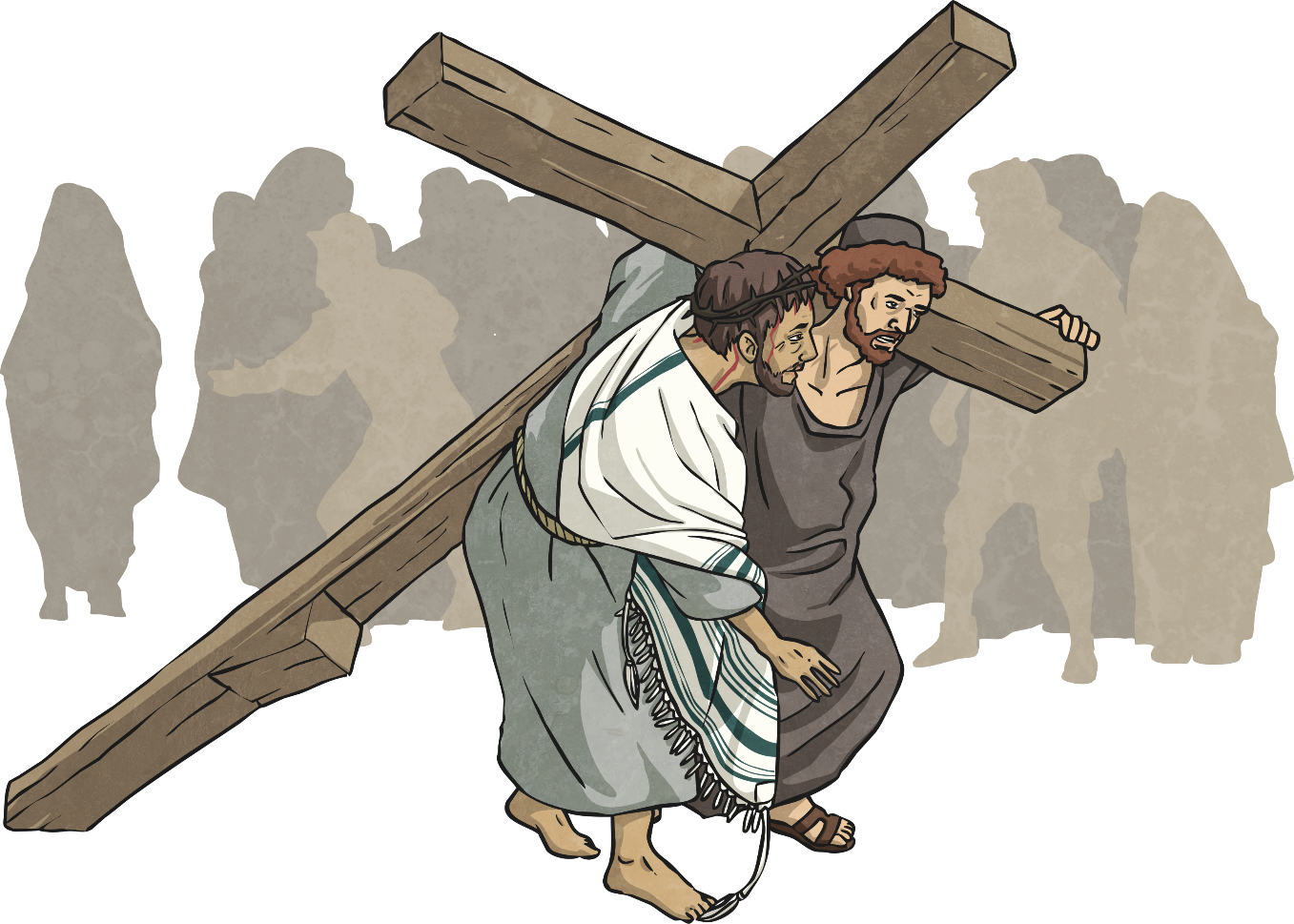 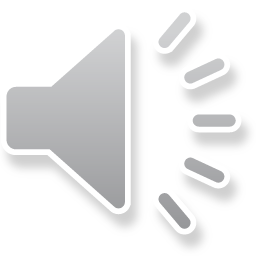 An 6ú Staisiún: 
Ghlan Veronica aghaidh Íosa
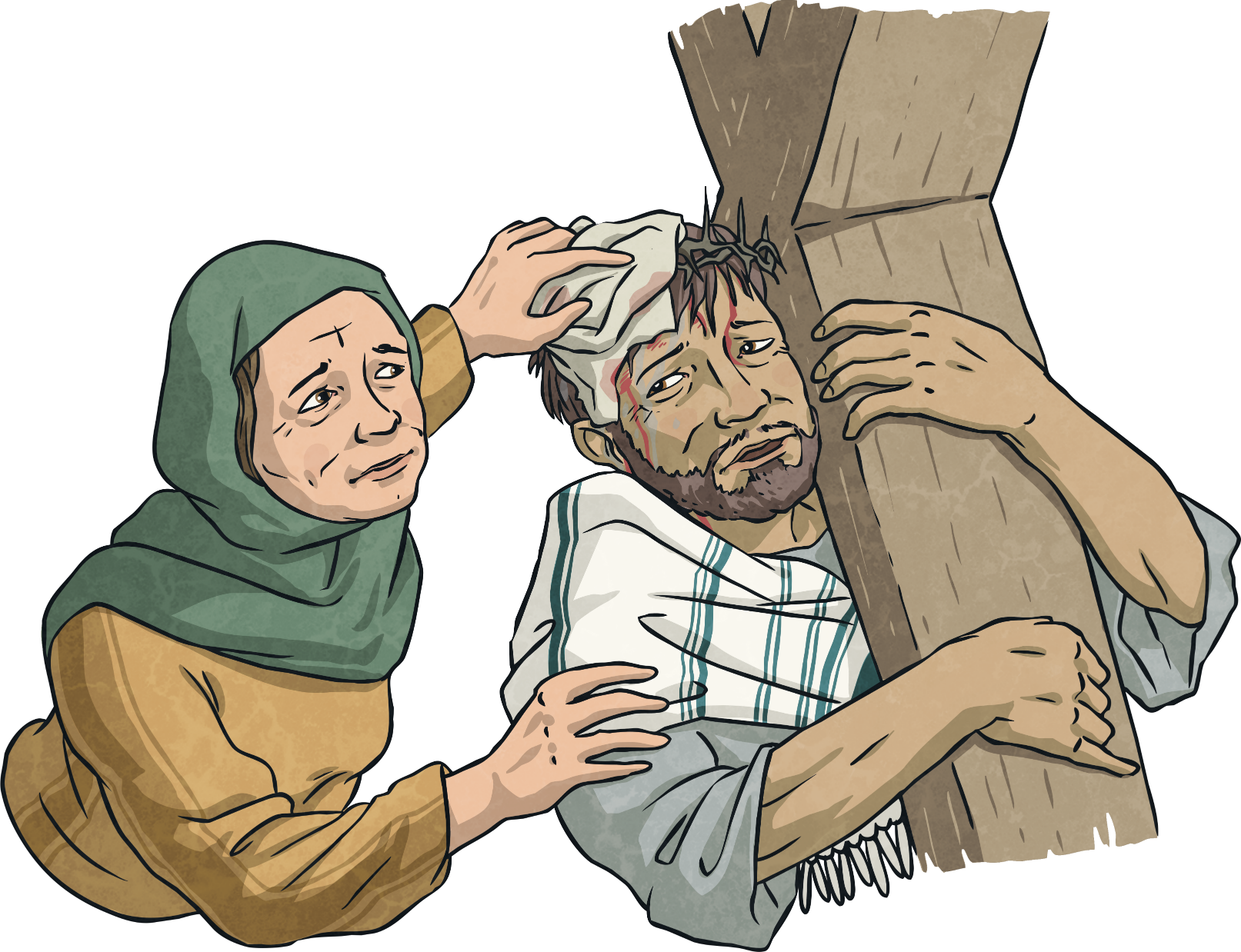 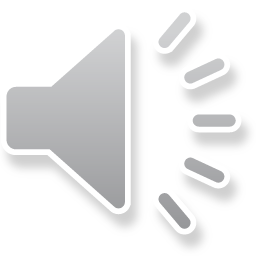 An 7ú Staisiún
Thit Íosa an dara uair.
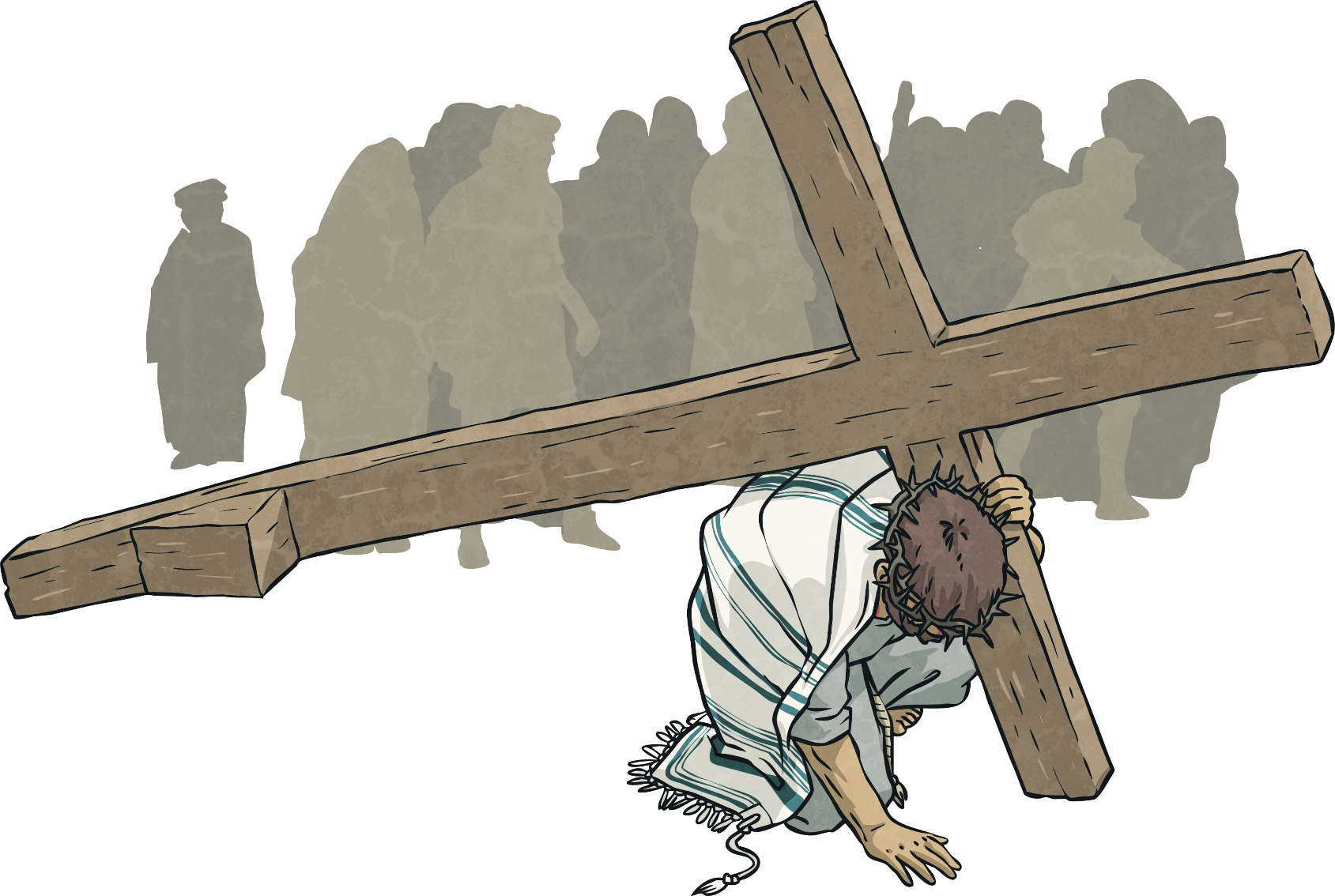 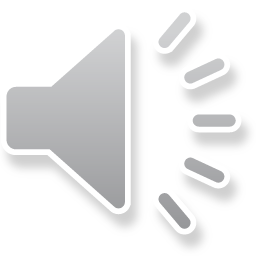 8ú Staisiún:
Bhuail Íosa leis na Mná Íorusalaim.
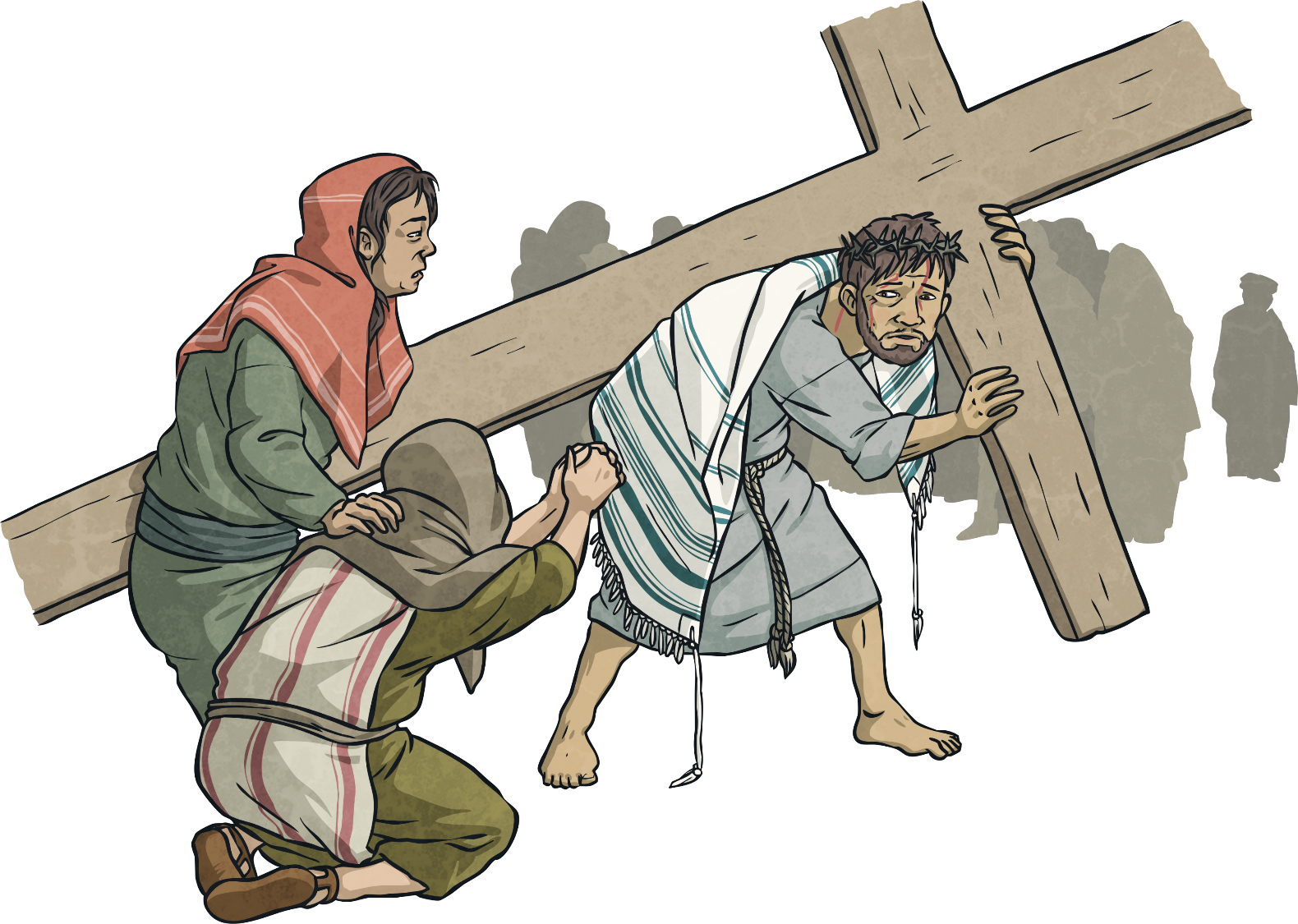 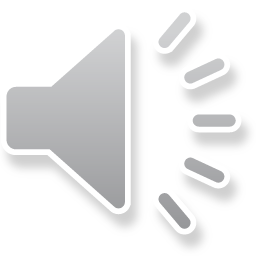 9ú Staisiún: Thit Íosa den tríú uair.
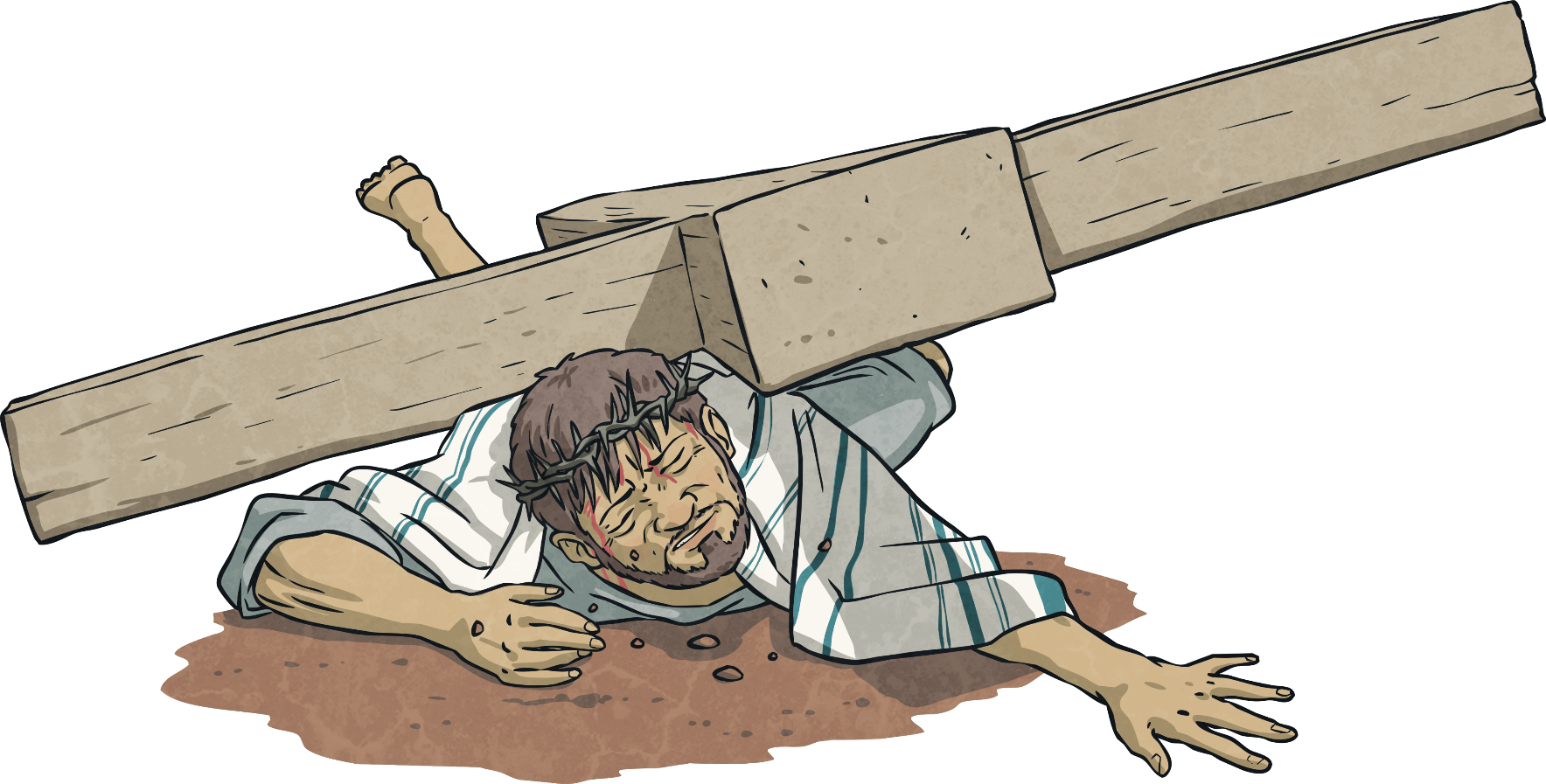 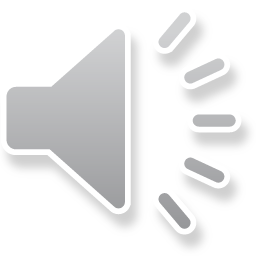 10ú Staisiún:  Bhain na saighdiúirí a chuid éadaigh de.
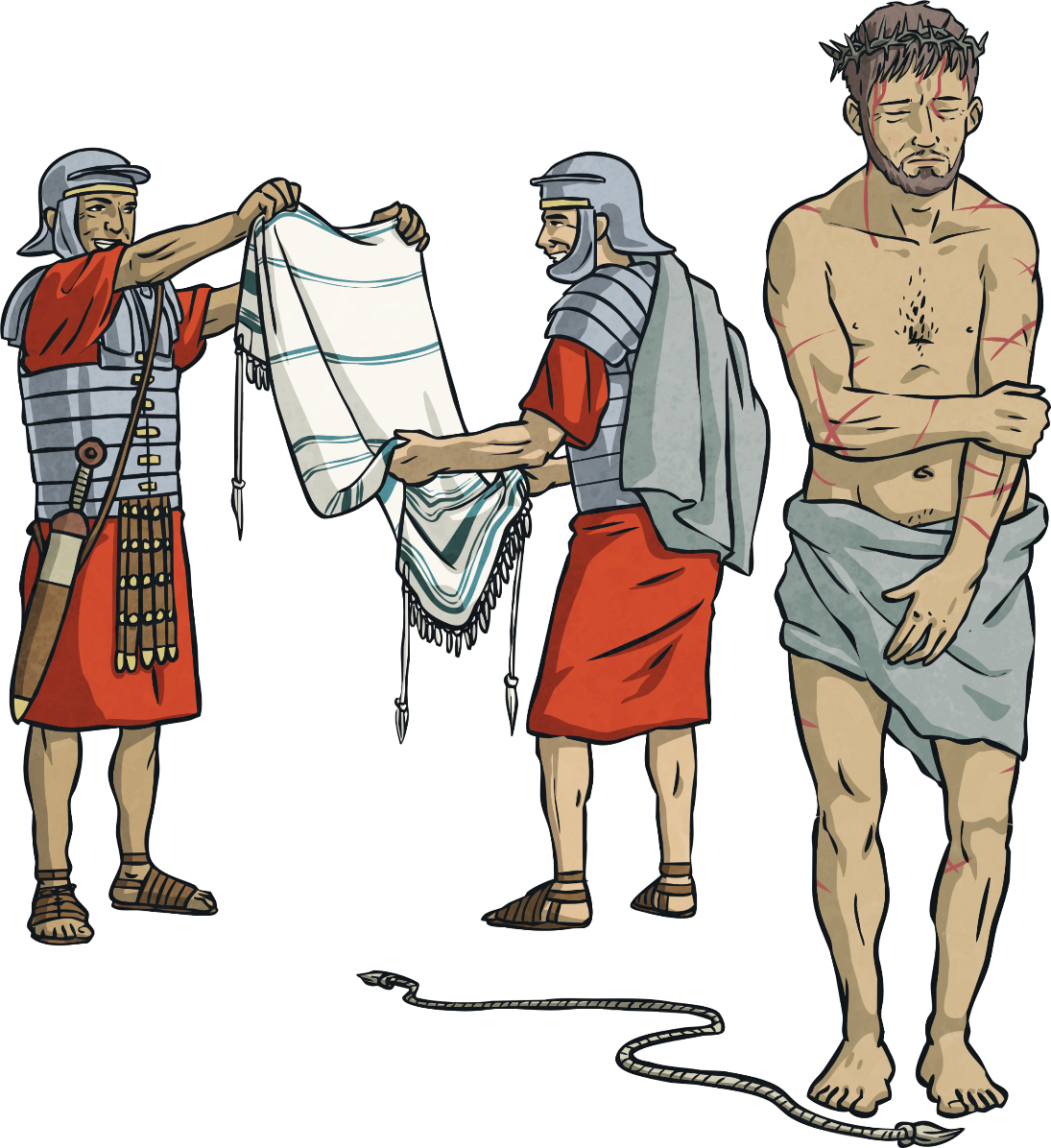 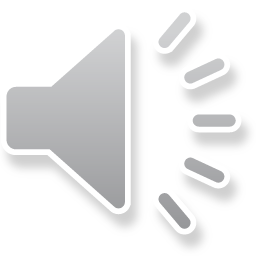 11ú Staisiún:  Céasadh Íosa ar an gcros.
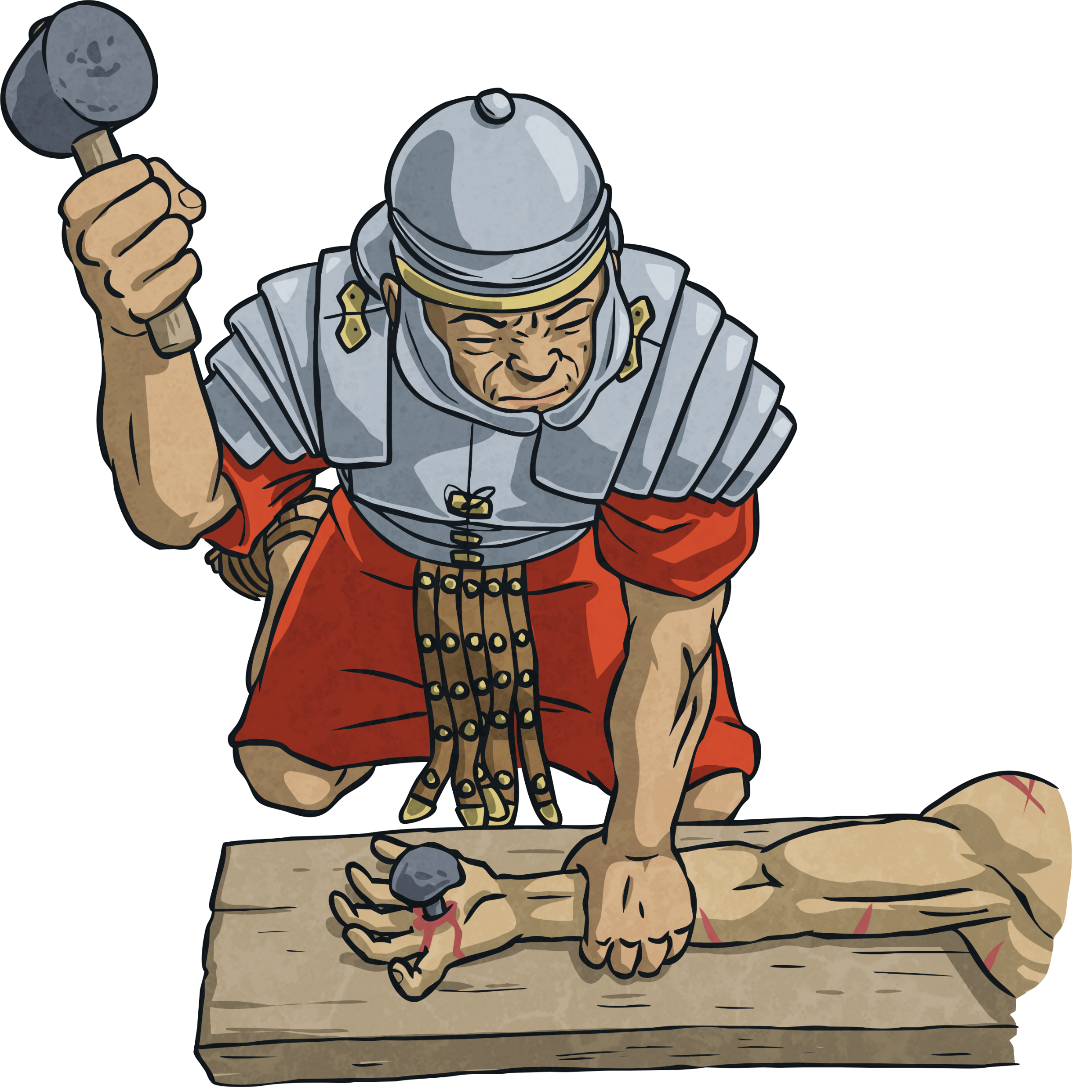 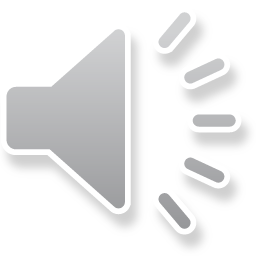 12ú Staisiún:  Fuair Íosa bás ar an chros.
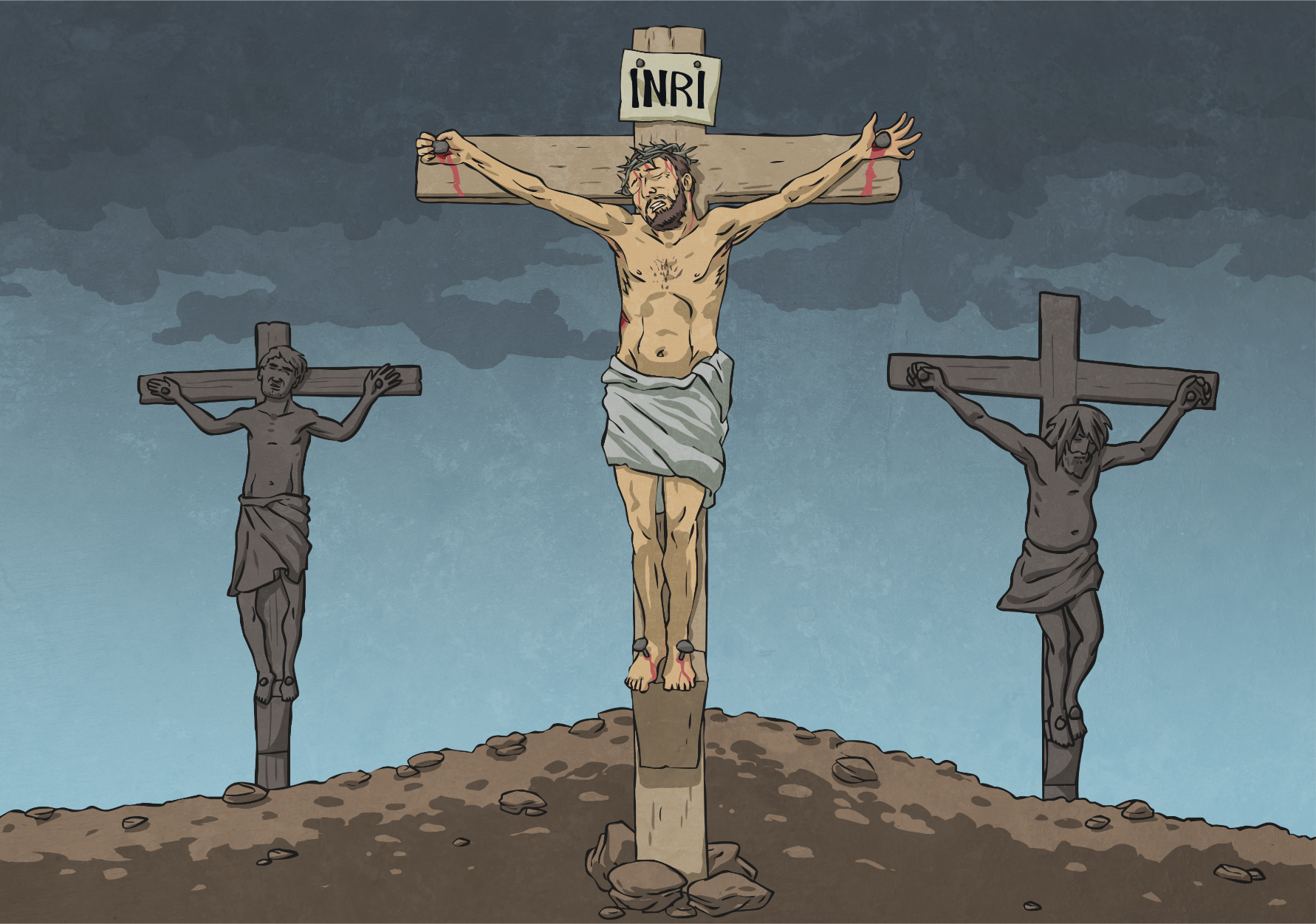 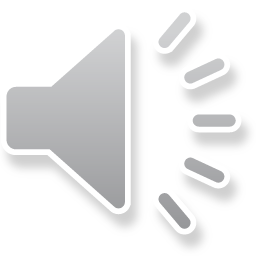 13ú Staisiún: 
Tógadh Íosa den chros.
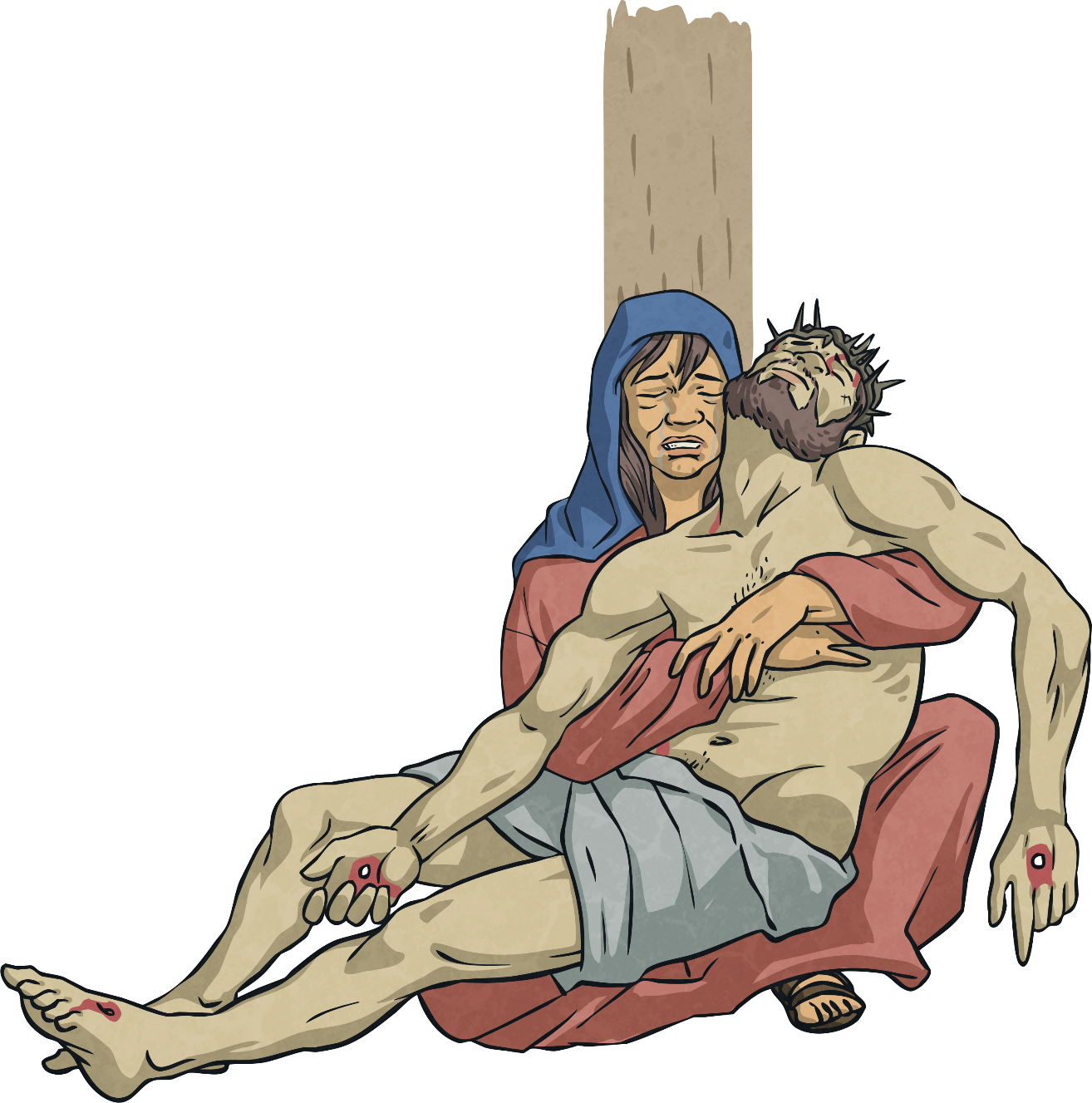 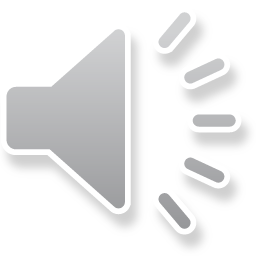 14ú Staisiún: Cuireadh Íosa sa tuama.
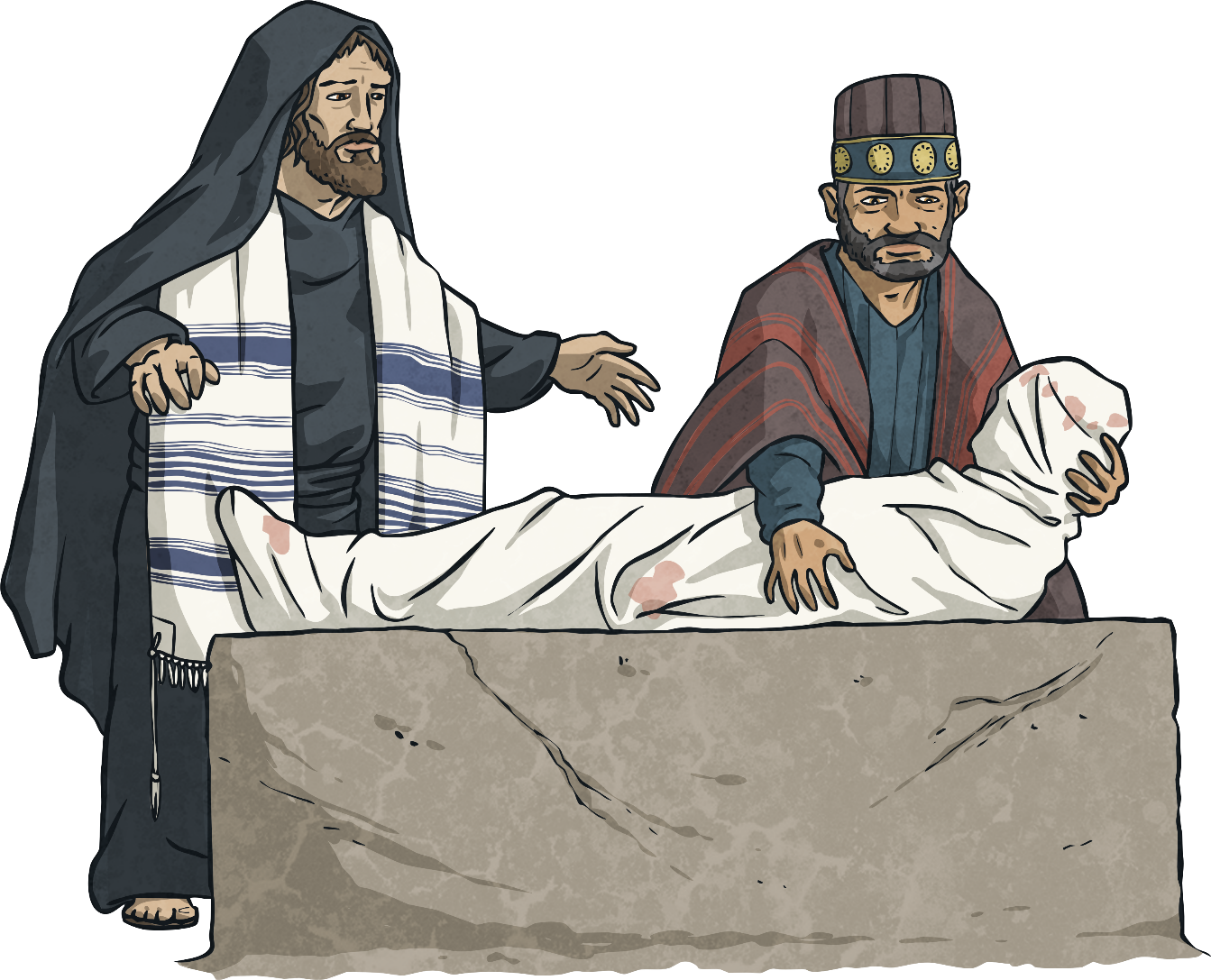 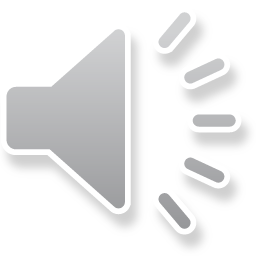 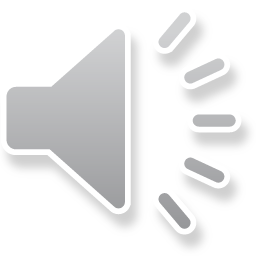